WHY ESG PRINCIples MATTER TO YOUR STARTUP
Kristiana Fox
Phoenix Startup Week
April 26, 2022
4/24/2022
Kristiana Fox Copyrighted 2019
WHAT IS ESG?
4/24/2022
Kristiana Fox Copyrighted 2019
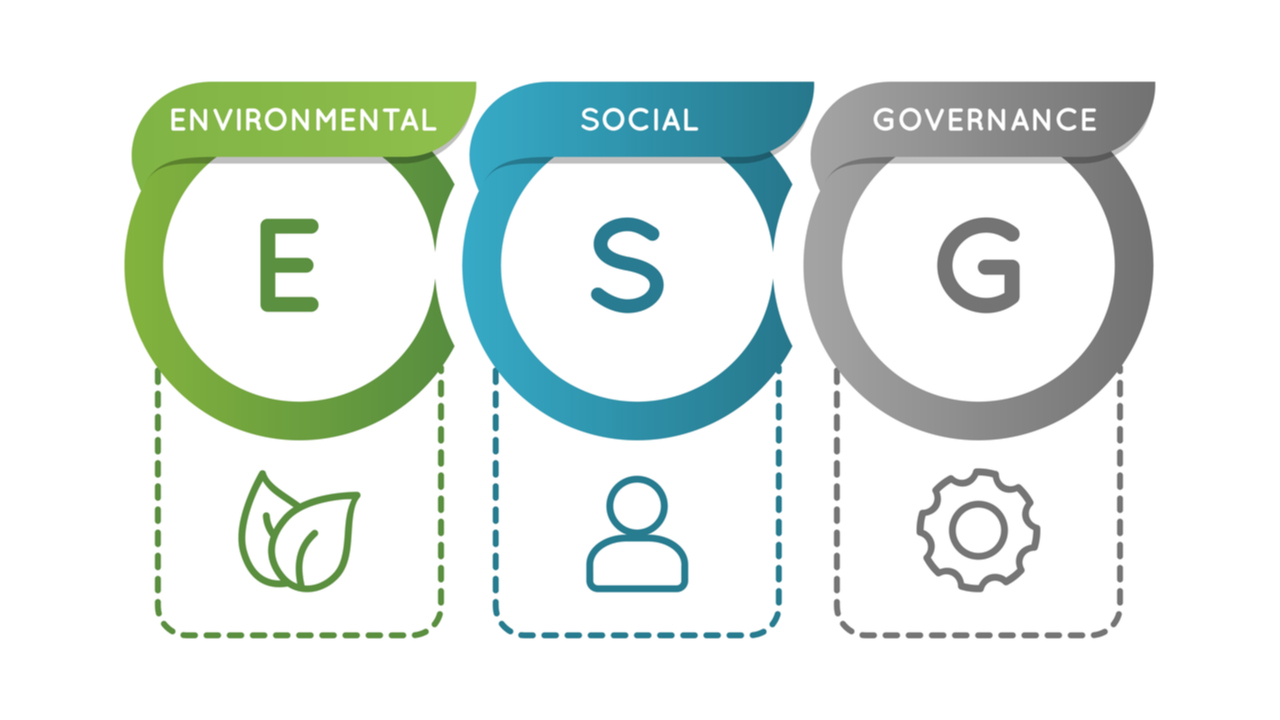 4/24/2022
Kristiana Fox Copyrighted 2019
[Speaker Notes: WHAT is ESG= Environmental, Social and Governance standards for a company’s operations]
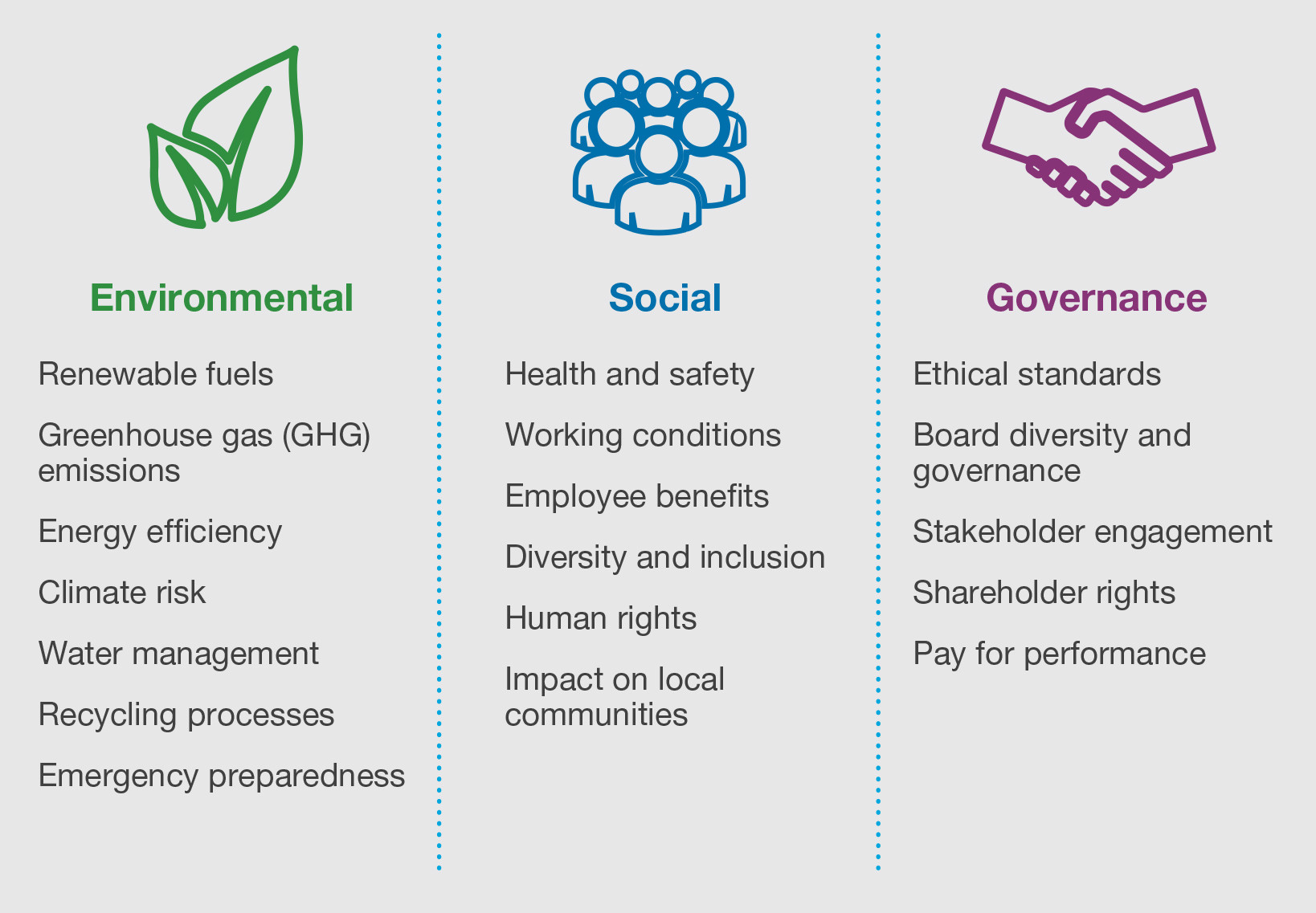 4/24/2022
Kristiana Fox Copyrighted 2019
[Speaker Notes: Environmental= Environmental criteria consider how a company performs as a steward of nature 

Social= social criteria examine how it manages relationship with employees, suppliers, customers, and the community where it operates.

Governance= governance deals with a company’s leadership, executive pay audits, internal controls and shareholder rights. This also includes a company’s culture, structure, polices and procedures]
HOW DID ESG EVOLVE?
4/24/2022
Kristiana Fox Copyrighted 2019
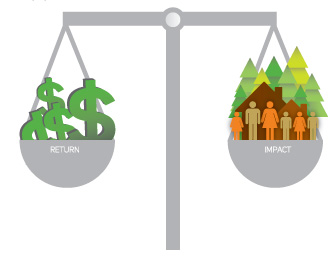 4/24/2022
Kristiana Fox Copyrighted 2019
[Speaker Notes: Milton Friedman’s definition of capitalism needs to be revised, shift from shareholder capitalism to stakeholder capitalism. Enacting Purpose Initiative, a return to a more balanced capitalism or ‘Conscious Capitalism.’]
Related terms
4/24/2022
Kristiana Fox Copyrighted 2019
CORPORATE SOCIAL RESPONSIBILITY
4/24/2022
Kristiana Fox Copyrighted 2019
Corporate Social Responsibility (CSR) is a business model where a company’s activities enhance the world around them.
4/24/2022
Kristiana Fox Copyrighted 2019
Sustainability
4/24/2022
Kristiana Fox Copyrighted 2019
Sustainability refers to a company’s relationship to the environment by creating long-term value.
4/24/2022
Kristiana Fox Copyrighted 2019
[Speaker Notes: ESG extends that relationship to social responsibility and corruption. ESG is an external investment framework, or a form of metrics that helps companies communicate their initiatives and investors assess the company’s performance and risk. Sustainability is an internal framework that guides the organization’s capital investments. Sustainability  is the motivation, ESG is the outcome.]
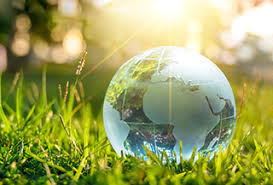 4/24/2022
Kristiana Fox Copyrighted 2019
Net Zero
4/24/2022
Kristiana Fox Copyrighted 2019
Net Zero refers to reducing the human-caused emissions of carbon dioxide (CO2) to 45 by 2030, and reaching net zero by 2050.
4/24/2022
Kristiana Fox Copyrighted 2019
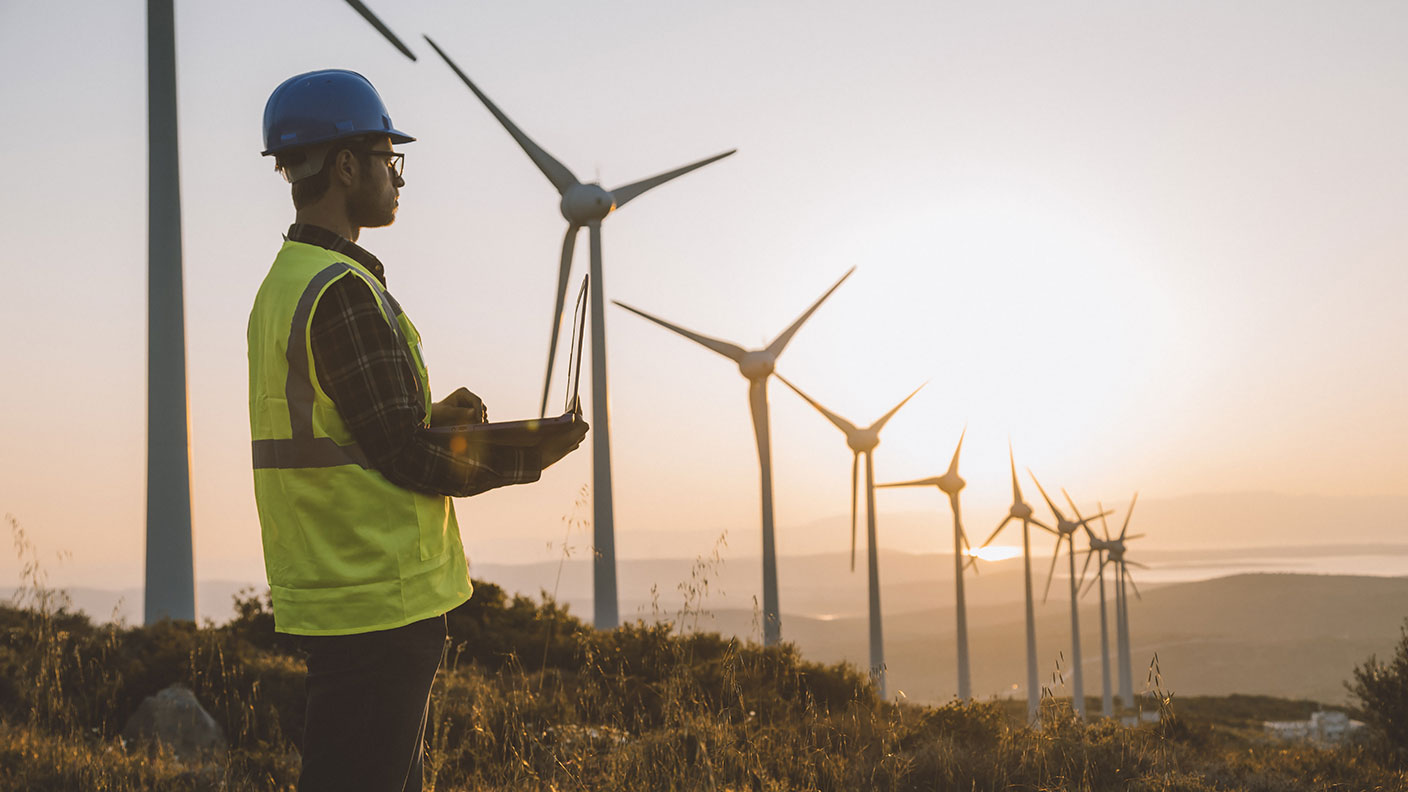 4/24/2022
Kristiana Fox Copyrighted 2019
United nations (Un) sustainable Development Goals (SDG)
4/24/2022
Kristiana Fox Copyrighted 2019
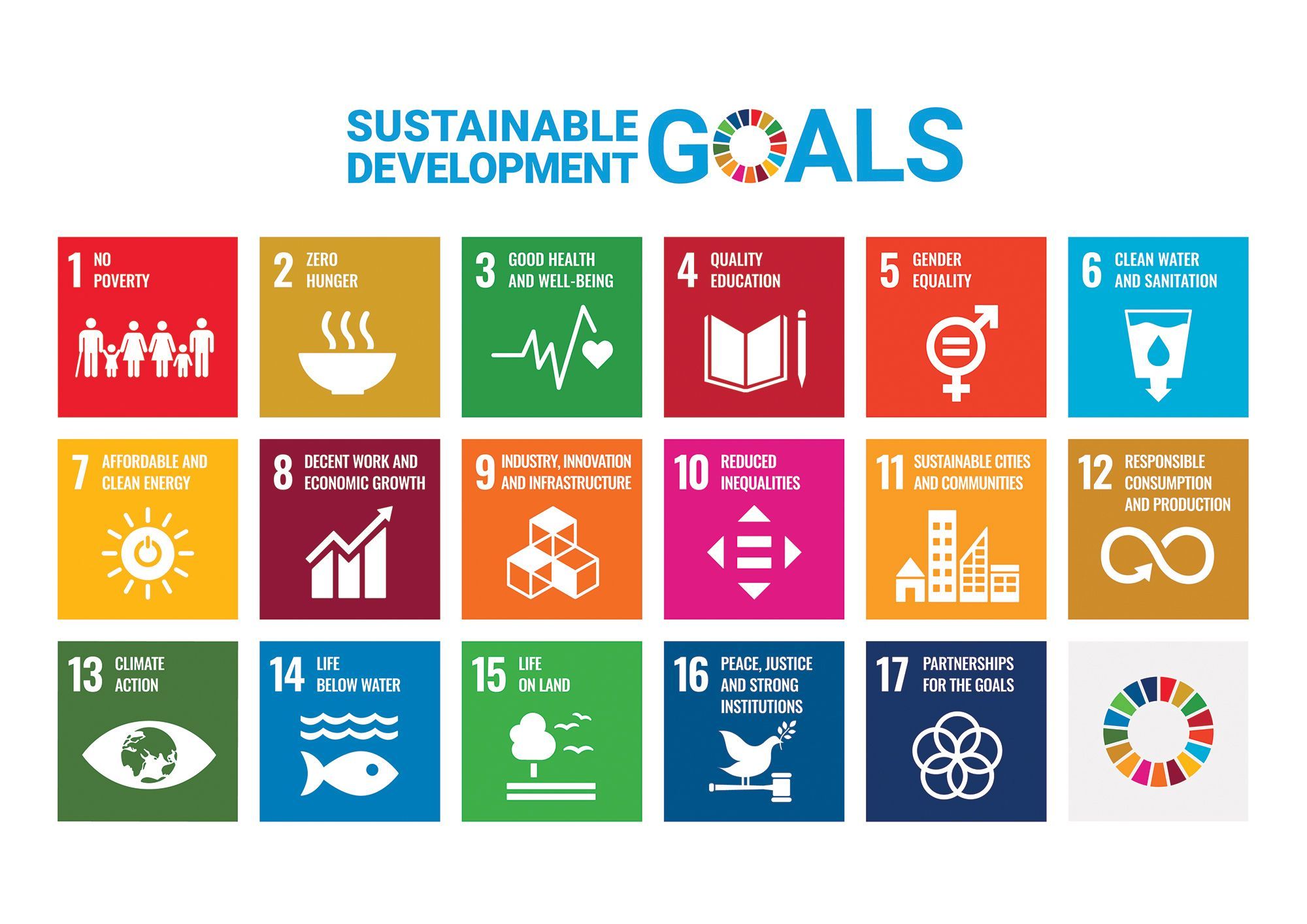 4/24/2022
Kristiana Fox Copyrighted 2019
Certified B Corporation/ Benefit Corporation
4/24/2022
Kristiana Fox Copyrighted 2019
B COrporations
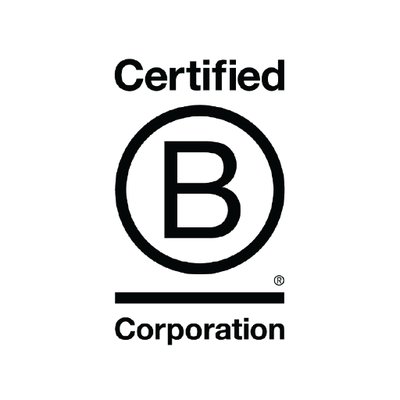 Certified B Corporations are businesses that meet the highest standards of verified social and environmental performance, public transparency, and legal accountability to balance purpose and profit.
4/24/2022
Kristiana Fox Copyrighted 2019
[Speaker Notes: Examples of companies:  Ben & Jerry’s, Patagonia, the Honest Company]
BENEFIT CORPORATION:
A benefit corporation is a traditional corporation with modified obligations committing it to higher standards of purpose, accountability and transparency. Benefit corporations commit to creating public benefit and sustainable value in addition to generating profit.
4/24/2022
Kristiana Fox Copyrighted 2019
[Speaker Notes: The difference between B Corporation and Benefit Corporation is that B Corporation is a third- party certification that requires that companies to become a Benefit Corporation (or equivalent hybrid structure), legal jargon is also given for other business structures to add to their operating agreement without changing their legal status (like an LLC).]
IMPACT INVESTING & SOCIALly RESPONSIBLE INVESTING (SRI)
4/24/2022
Kristiana Fox Copyrighted 2019
Investments made into companies, organizations, and funds with the intention to generate a measurable, beneficial social or environmental impact alongside a financial return.
4/24/2022
Kristiana Fox Copyrighted 2019
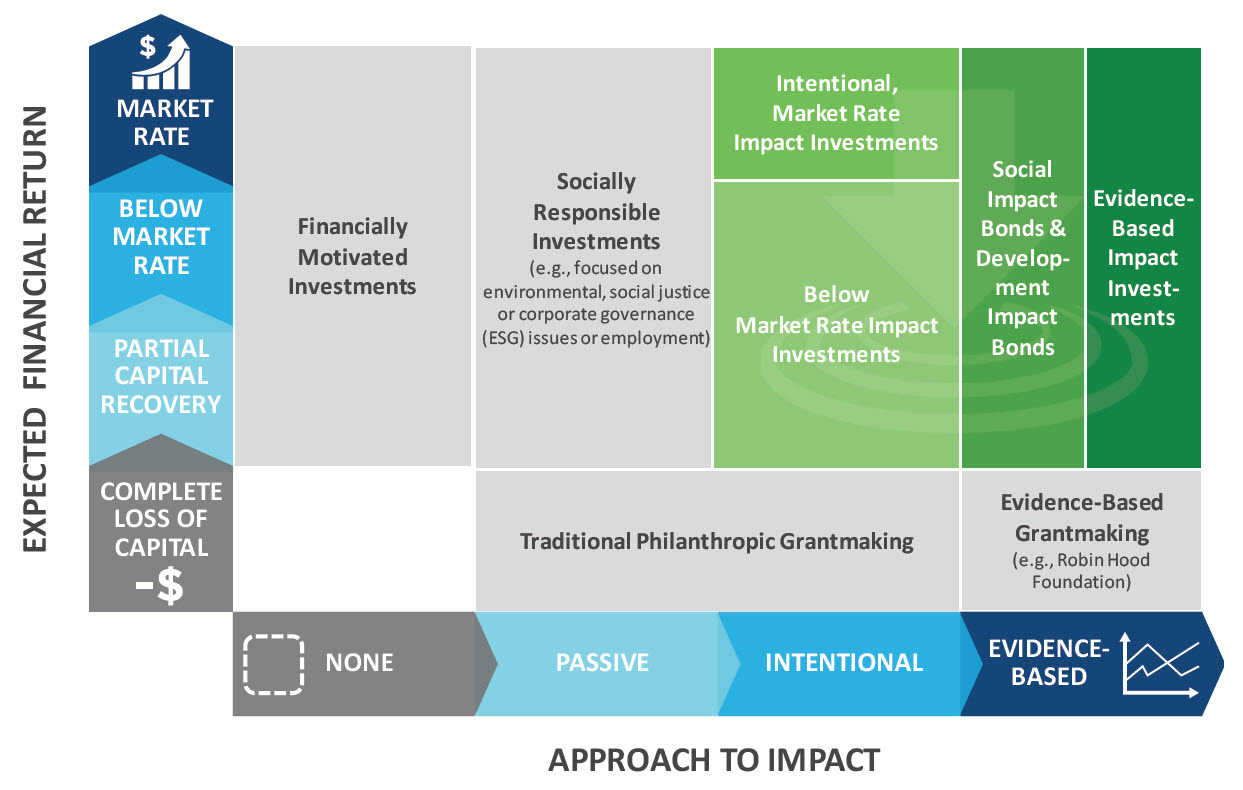 4/24/2022
Kristiana Fox Copyrighted 2019
WAYS WE MEASURE ESG
4/24/2022
Kristiana Fox Copyrighted 2019
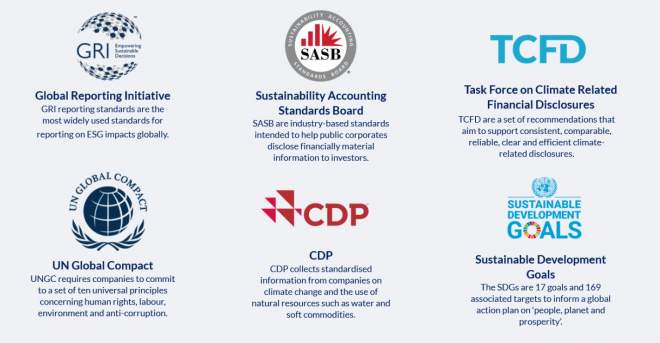 4/24/2022
Kristiana Fox Copyrighted 2019
[Speaker Notes: Global Reporting Initiative (GRI): is a framework that helps companies disclose both the positive and negative impact their business has on the environment, the economy, and society. 83% of all ESG frameworks.

Sustainability Accounting Standards Board (SASB) area set of standards that help companies collect and share ESG data that affect the firm’s business decisions and explain the financial impact of sustainability. 

The Task Force on Climate Related Financial Disclosures (TCFD) is a framework that provides principles- based recommendations for managing and reporting focused primarily on climate risks. 

Carbon Disclosure Project (CDP) is an international non-profit focuses on creating standards that companies can use to disclose information pertaining to GHG emissions, water use and foresty. This set of standards helps disclose decarbonization and environmental protection efforts.]
BENEFITS OF ESG
4/24/2022
Kristiana Fox Copyrighted 2019
4/24/2022
Kristiana Fox Copyrighted 2019
[Speaker Notes: Failing to anticipate and address ESG factors in the planning and execution of the business can materially and adversely impact the bottom line. Investors are integrating ESG factors into investment decisions (risk mitigation)- along with financial performance and market benchmarks.
ESG can offer a competitive advantage and show that they can perform better across several financial metrics, they often avoid short- term solutions and invest in cost- effective sustainable innovations that deliver long- term returns. Consumers are increasingly concerned with company values and are loyal to brands that align with their own beliefs and are quick to dismiss brands deemed harmful to society or the environment. 
A focus on ESG could help build trust with consumers and distinguish it from its competitors. This can improve a start-up’s reputation, but also lead to positive press.
Having a strong ESG focus can help a start-up to attract top talent. 40% quote…. Having a company mission that aligns with employee’s personal values can foster stronger employee engagement, which can in turn, reduce employee turnover and boost productivity, all of which feed into higher profitability.]
“69% of startups agreed that ESG would result in more sales”…
4/24/2022
Kristiana Fox Copyrighted 2019
[Speaker Notes: and 91% agreed it would assist in attracting and retaining the best talent for their companies.”]
“Nearly 40% of millennials in the US have chosen a job because of company sustainability”…
4/24/2022
Kristiana Fox Copyrighted 2019
[Speaker Notes: and more than 70% would take a pay cut to work for a company with a strong environmental mission.”]
PROBLEMS WITH ESG
4/24/2022
Kristiana Fox Copyrighted 2019
4/24/2022
Kristiana Fox Copyrighted 2019
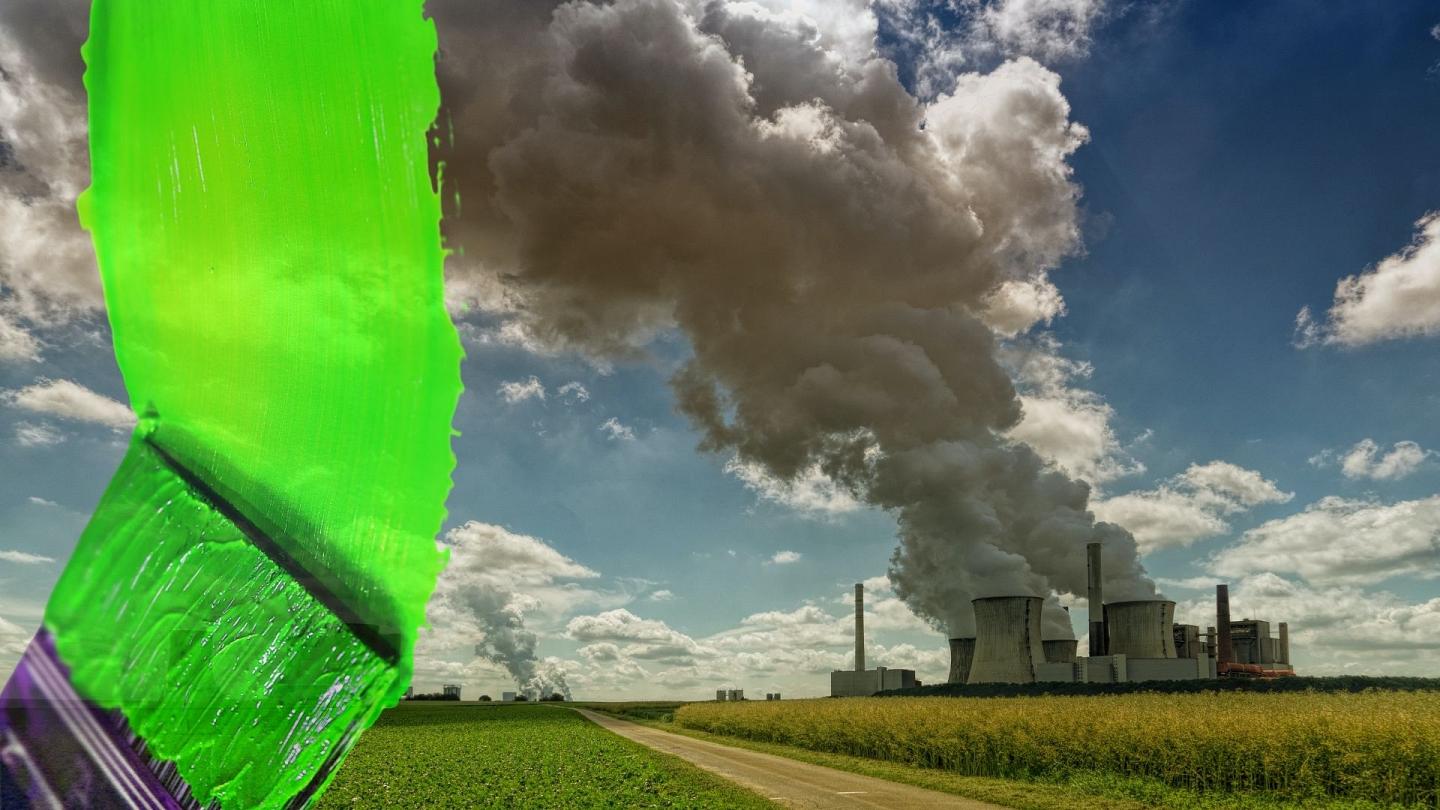 4/24/2022
Kristiana Fox Copyrighted 2019
PURPOSE AND WHY
4/24/2022
Kristiana Fox Copyrighted 2019
“70% of employees now demand purposeful work.”
4/24/2022
Kristiana Fox Copyrighted 2019
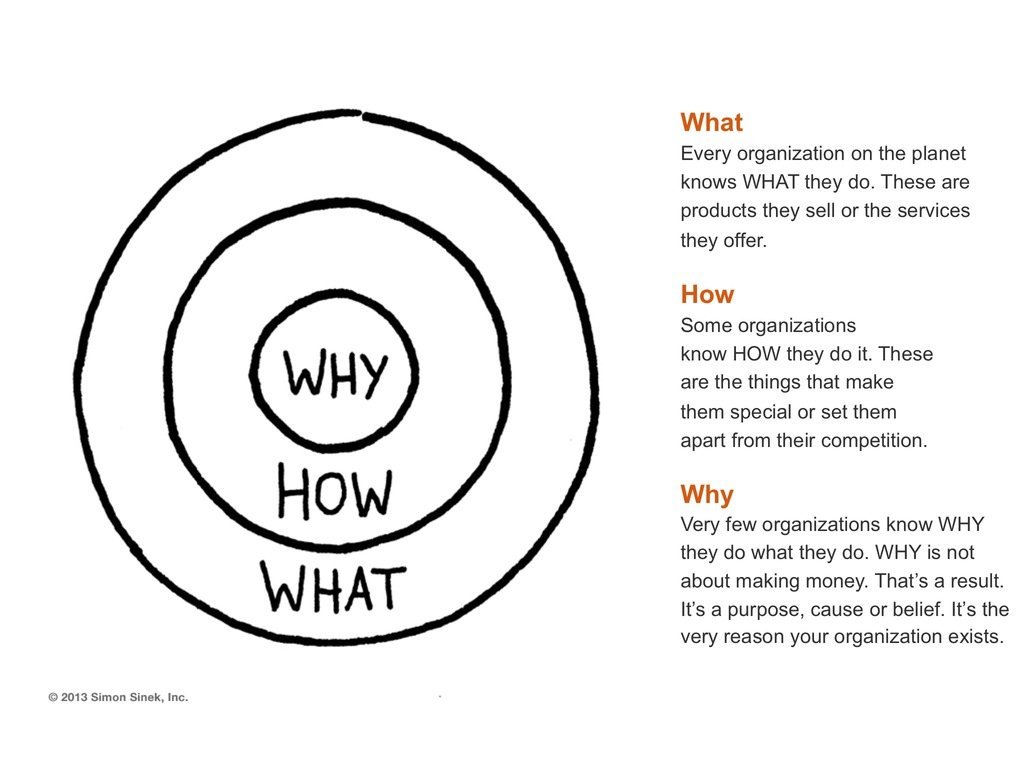 4/24/2022
Kristiana Fox Copyrighted 2019
Example of a company’s Why
4/24/2022
Kristiana Fox Copyrighted 2019
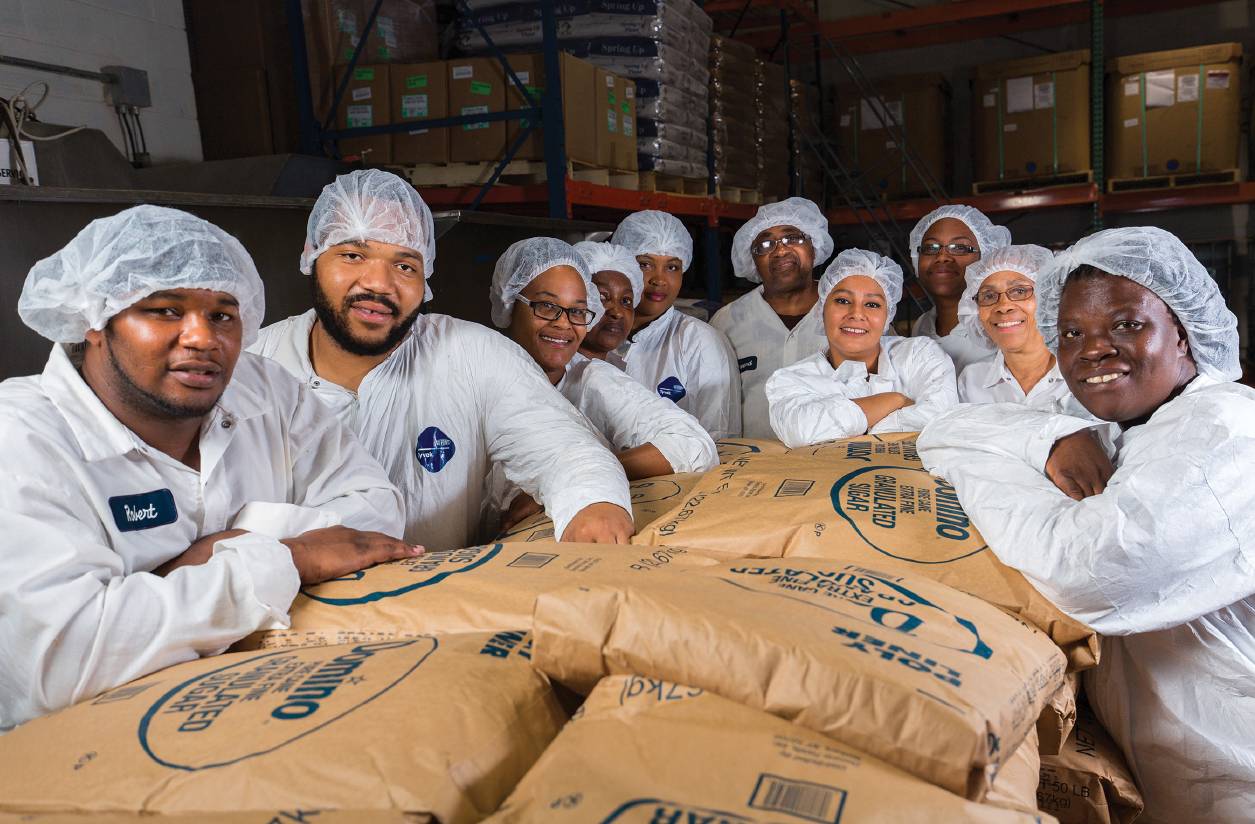 4/24/2022
Kristiana Fox Copyrighted 2019
WAYS TO SUCCESSFUL INCORPORATE ESG
4/24/2022
Kristiana Fox Copyrighted 2019
4/24/2022
Kristiana Fox Copyrighted 2019
4/24/2022
Kristiana Fox Copyrighted 2019
[Speaker Notes: Leadership, Strategy and Culture should revolve around your Purpose. 

Do not think that profit-led businesses can add in a little CSR, chuck in a few environmental policies and gain all the advantages of a true purpose-driven business.  No, consumers very easily see through this ‘greenwash’. A true purpose-driven business that generates the growth and profitability we have discussed here will have fundamentally changed their business DNA and will look, smell and act in a completely different way to traditional businesses.]
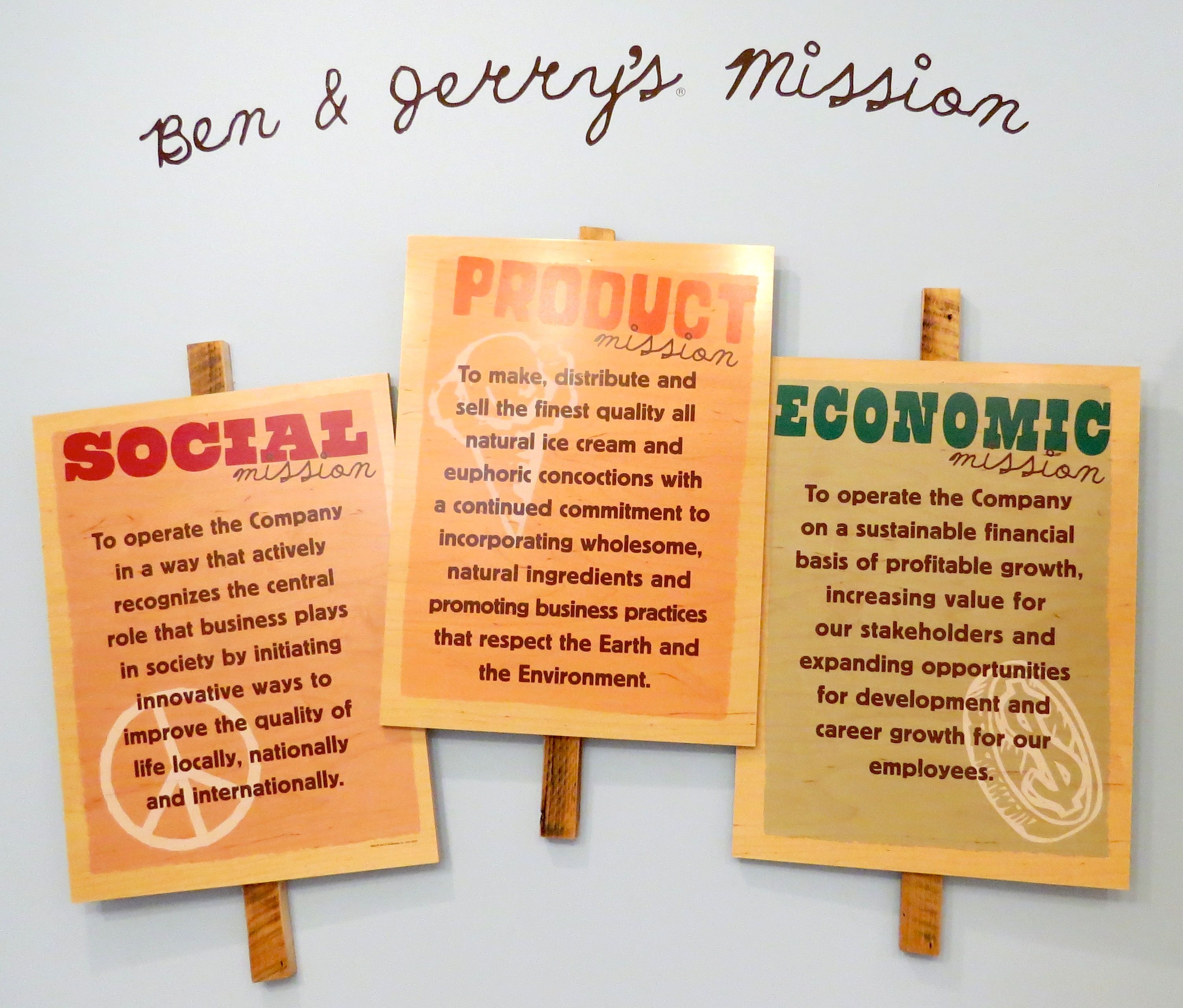 4/24/2022
Kristiana Fox Copyrighted 2019
4/24/2022
Kristiana Fox Copyrighted 2019
[Speaker Notes: A company’s mission reflects corporate values and leadership buy-in to ESG goals.
Doing ESG well requires time, but is not a slow process. You can revise your purpose, conduct life- cycle analyses and hold every team accountable to the environmental and social considerations of your shared mission.
You need to identify quantifiable and measurable outputs, find market-based solutions for social impact that will facilitate scalability.]
STEPS TO INCORPORATE ESG
4/24/2022
Kristiana Fox Copyrighted 2019
4/24/2022
Kristiana Fox Copyrighted 2019
[Speaker Notes: 1. Focus on ESG factors that apply to your business. Map the ecosystem of stakeholders tied to your company, this includes your customers, employees, suppliers, regulators, shareholders and public. The Sustainable Accounting Standards Boards (SASB) Materiality Map is a tool that identifies relevant ESG factors for a variety of industries.

2. Decide which ESG framework you are going to use- some examples are SASB and GRI (Global Reporting Initiative is another one) which focus on sustainability reporting. 

3. B Corp certified is a certified and licensing agreement with a self- audit that provides trust and accountability. 

4. Embed social and environmental goals into governing documents, make it part of bonuses and promotions. Consider adding people to your board with one or members who support a social or environmental mission.]
ESG and inVESTORS
4/24/2022
Kristiana Fox Copyrighted 2019
“2/3 of investors see ESG criteria as core to their decisions over the next 3 years.”
4/24/2022
Kristiana Fox Copyrighted 2019
THE FUTURE OF ESG
4/24/2022
Kristiana Fox Copyrighted 2019
“60% of startups are already applying ESG strategies in their company structures.”
4/24/2022
Kristiana Fox Copyrighted 2019
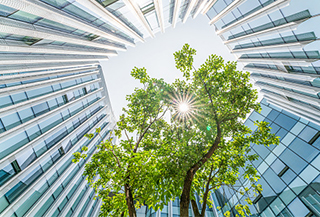 4/24/2022
Kristiana Fox Copyrighted 2019
Contact information
Kristiana Fox, Founder/CEO
Think Outside the Box 
www.thinkoutsidetheboxllc.com
Kristiana.fox@thinkoutsidetheboxllc.com
4/24/2022
Kristiana Fox Copyrighted 2019